FUNDING OPPORTUNITIES
One Health
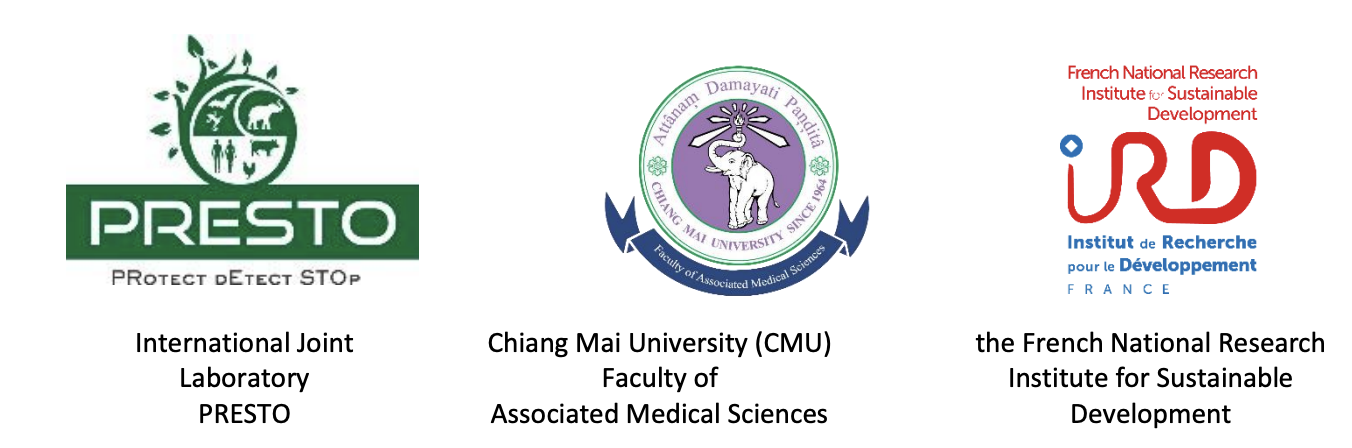 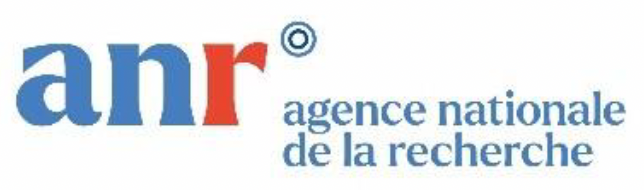 PEPR PREZODE – call calendar
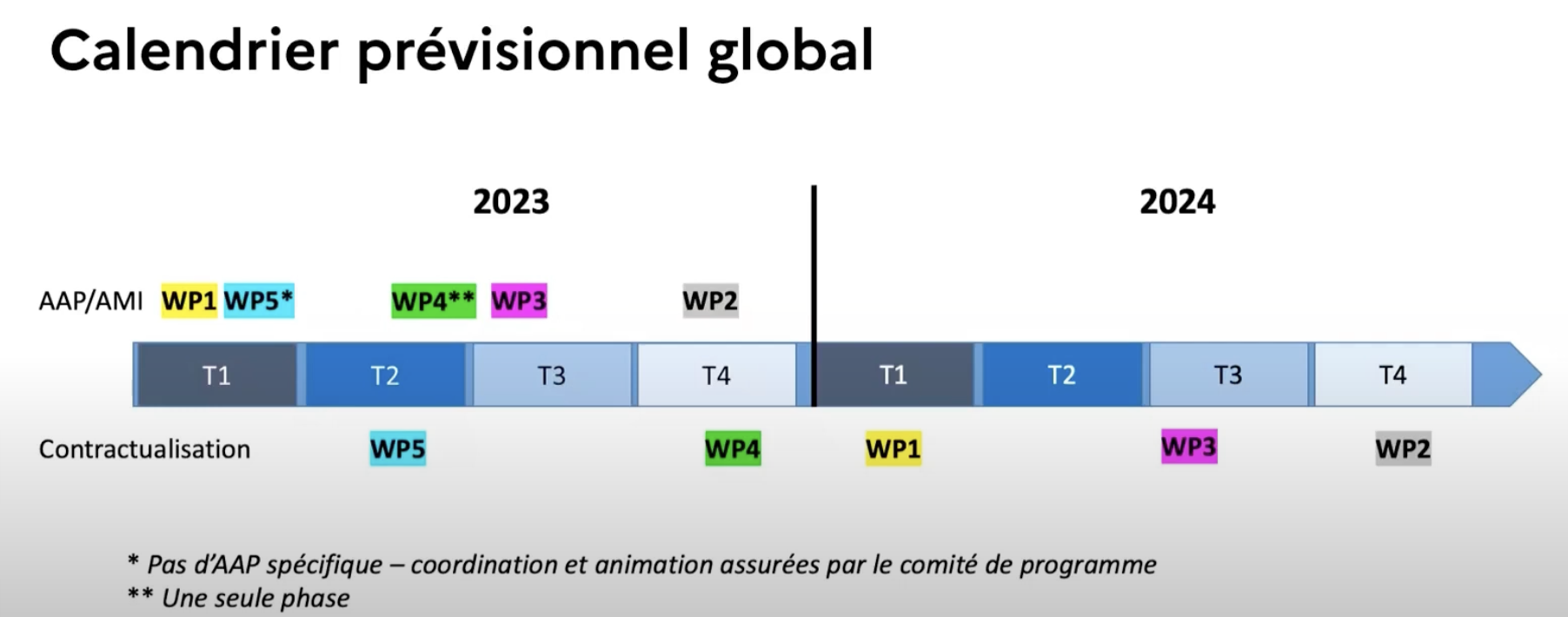 WP1: study links between anthropic activities and mechanisms of emergence
	Phase 1: Letters of intent - deadline 11 April 2023 
	Phase 2: Projects submission - deadline 19 September 2023
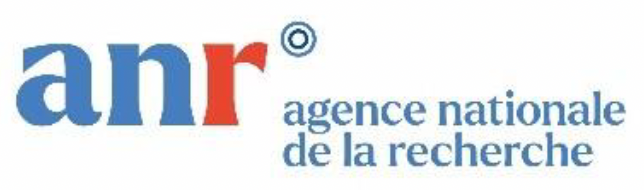 PEPR PREZODE – call calendar
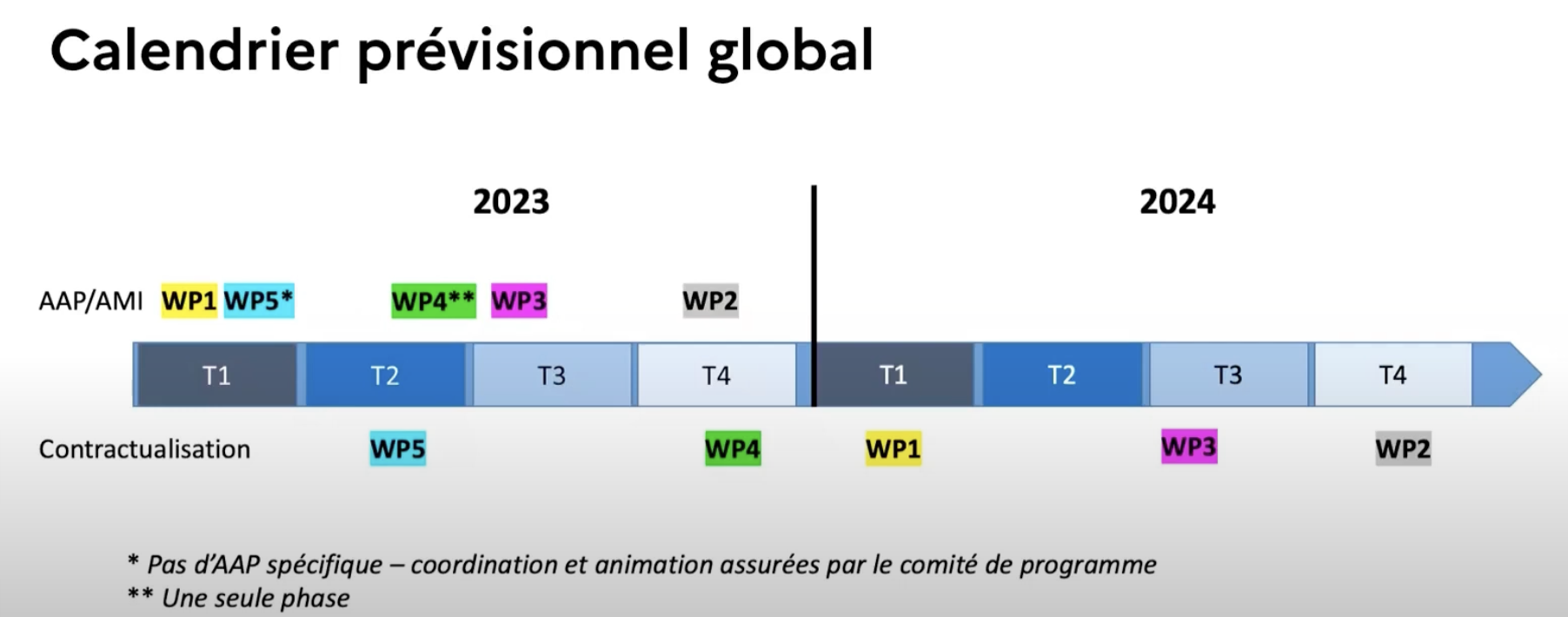 WP1: study links between anthropic activities and mechanisms of emergence
WP2: develop prevention strategies
WP3: develop surveillance systems
WP4: increase capacity to detect and study zoonotic pathogens
WP5: transverse – governance and animation
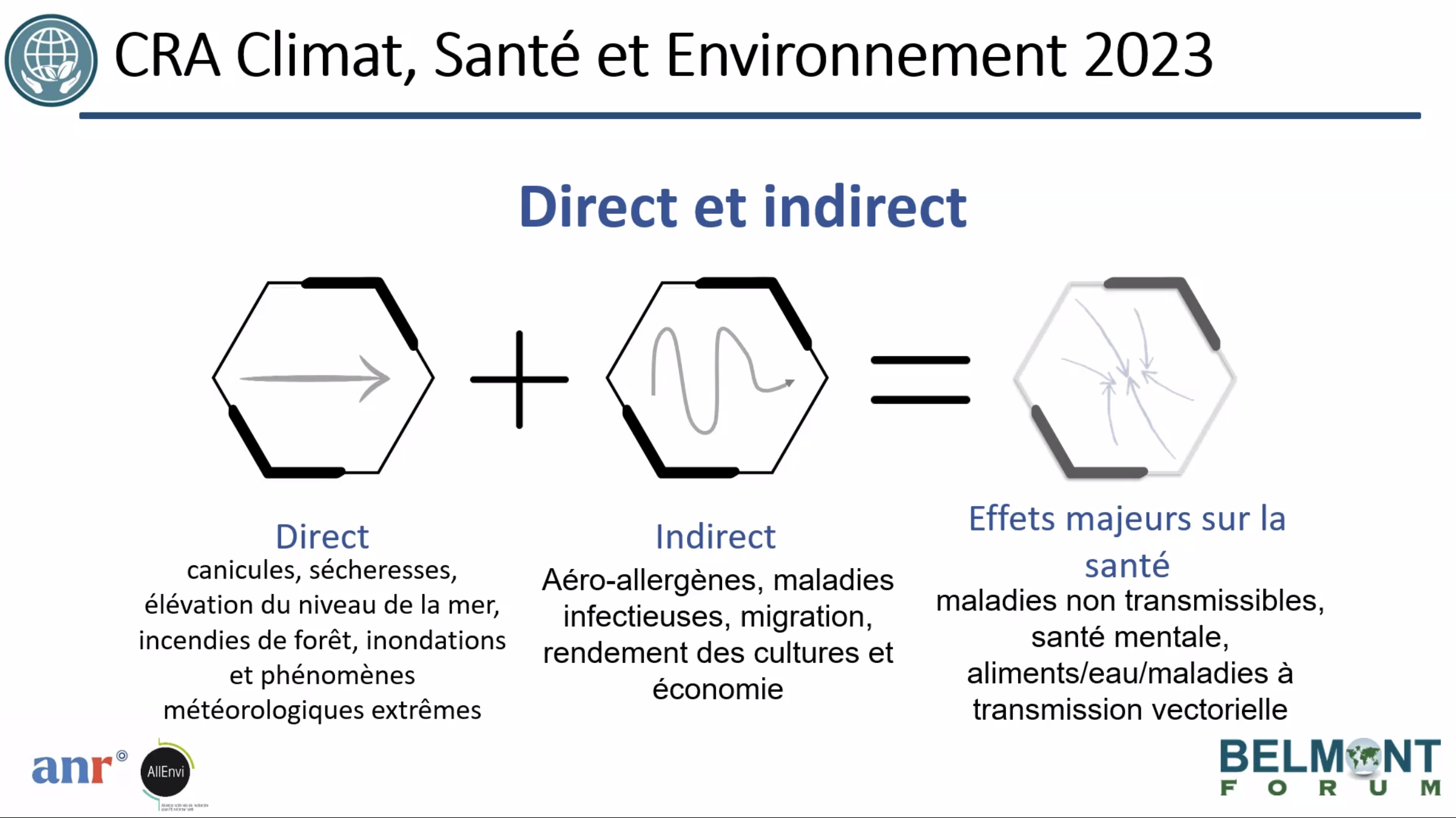 Direct and Indirect
Major effects on health
heatwaves, droughts, sea level elevation, forest fires, floodings, extreme weather events
infectious diseases, migration, agriculture productivity, allergens, economy
non transmissible diseases, mental health, food/water, vector-borne diseases
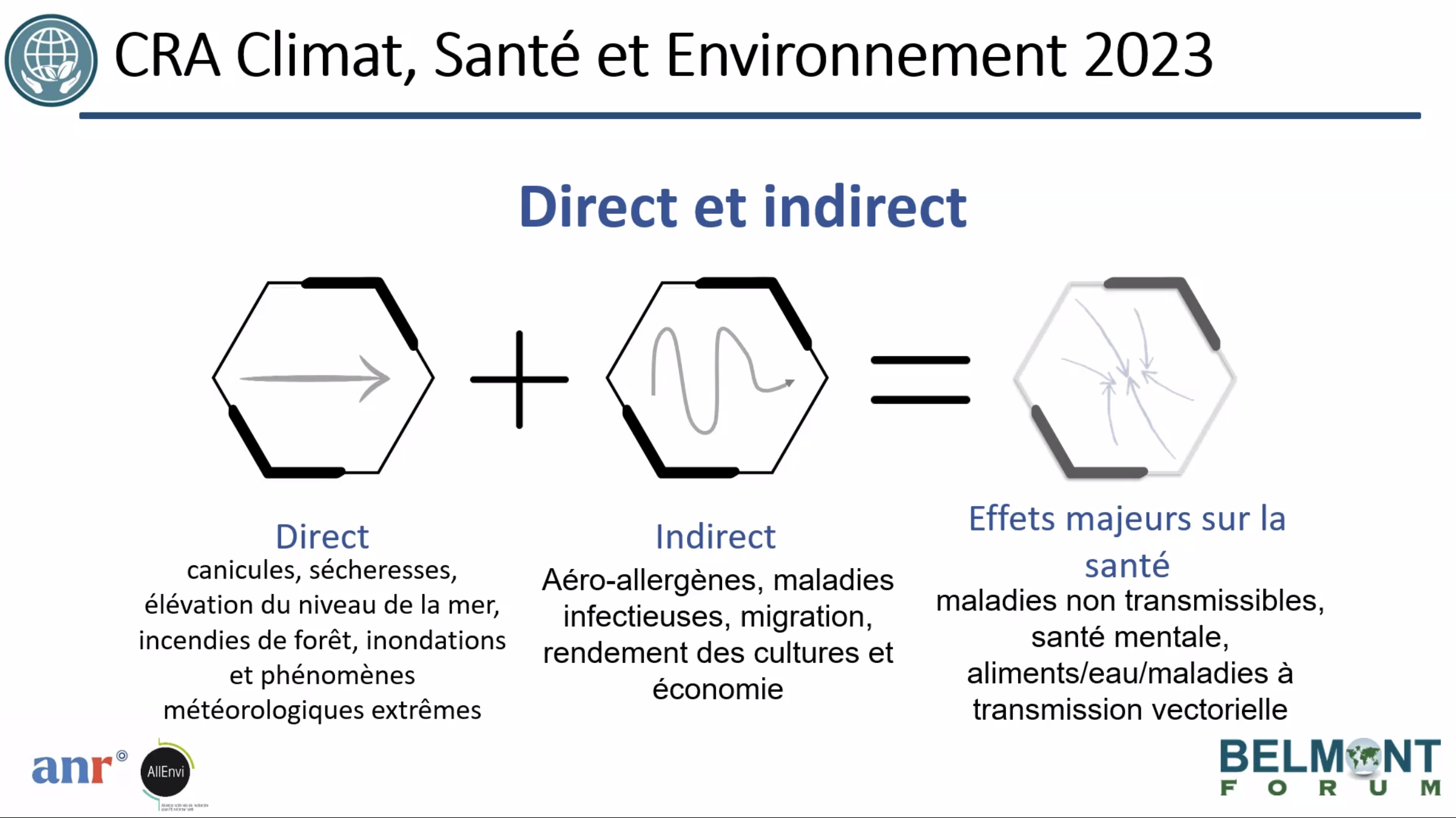 3 Themes
A. Decision-science of environmental behavior and implementation
     e.g. intervention strategies, early alert systems
B. Food, Environment, and Biological Security
     e.g. food disease, vector borne diseases, mental health
C. Climate risks to ecosystems and populations
     e.g. fire hazards, animals migrations, heat exposure consequences

A+B or A+C or A+B+C
Major effects on health
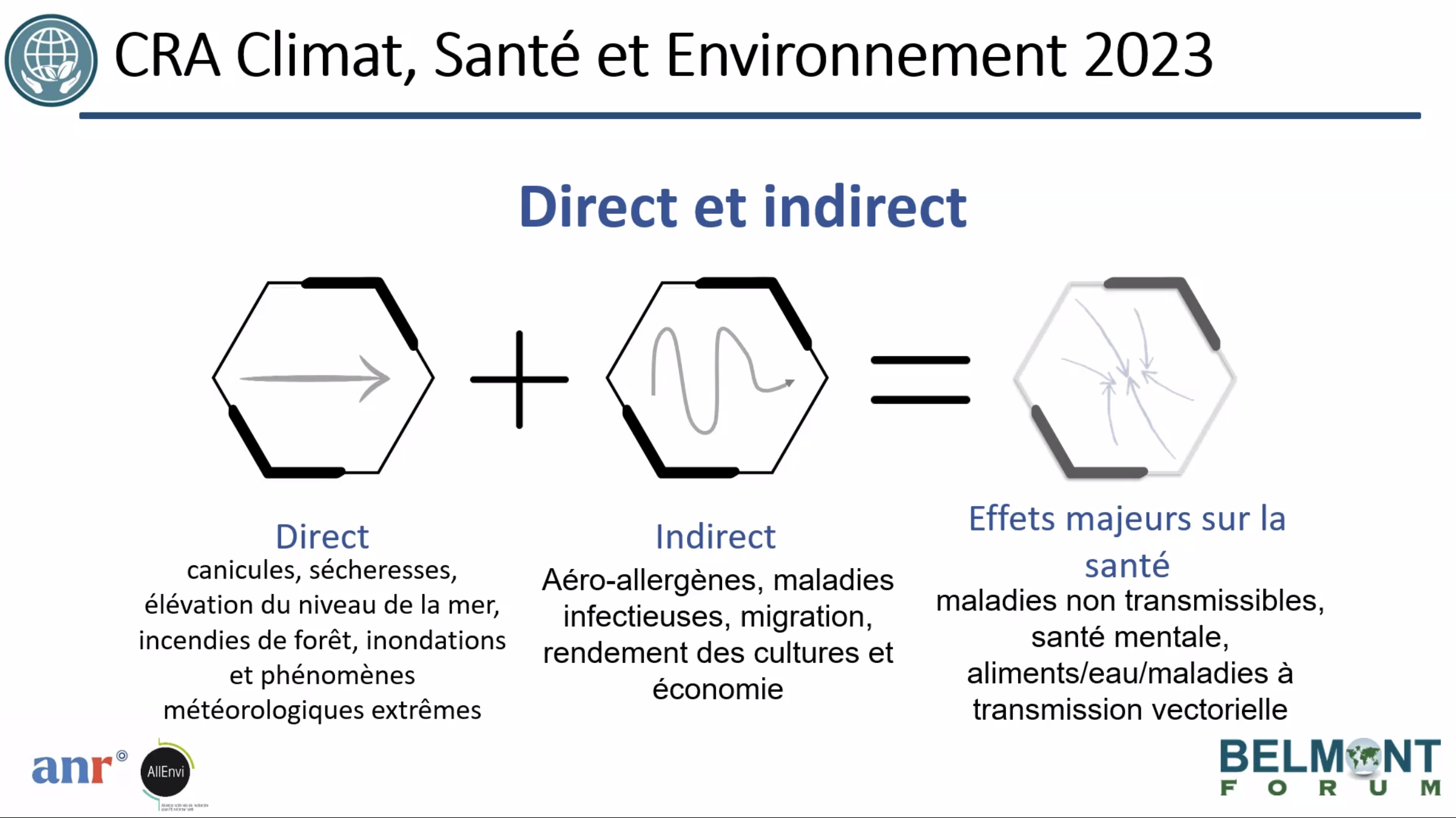 Eligibility criteria
3 partners from 3 countries
Interdisciplinarity
Societal partners (i.e. public health, civil society, NGOs…)
10,000 to 300,000 EUR / project / partner

Thailand non eligible but… 30% service provision
Laos eligible -> US Department of State

Pre-proposals: 15 July 2023; Full proposals: January 2024
Major effects on health
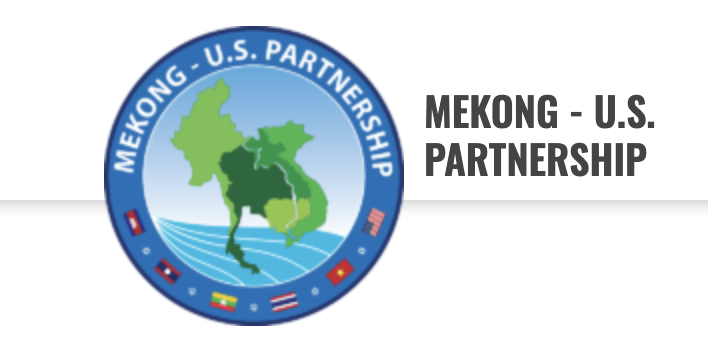 MOHIP call
Michigan State University Mekong One Health Innovation Program (MOHIP) Call for Research Proposals from Lower Mekong countries
Eligible countries: Lao PDR, Thailand, and Viet Nam
$30,000 for up to 2 years. include: Lao PDR, Viet Nam, and Thailand. 
The research project can address the disciplines of animal health, human health, and environmental health utilizing a One Health approach involving the study of critical problems and issues facing the sub-region. Proposals with multisectoral or multidisciplinary efforts to address One Health and health security issues are encouraged. Projects examining the role of the environment in One Health issues facing Lao PDR, Thailand, and Viet Nam will be given additional consideration.
Deadline to submit proposal: June 22, 2023 11:59pm EST
Anticipated project start date: September 1, 2023